Морское путешествие
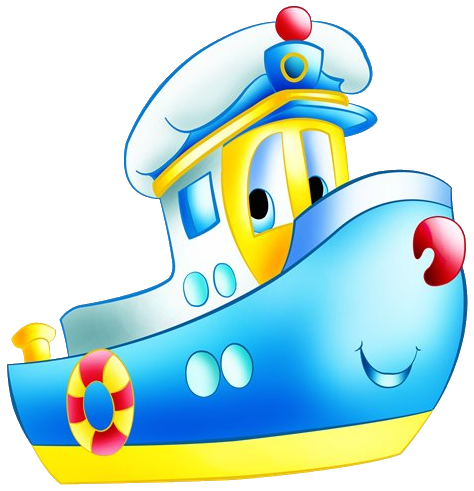 Старт
Учитель начальных классов
 ГОУ СОШ №1051 
Гордиенко Елена Владимировна
9+3
12
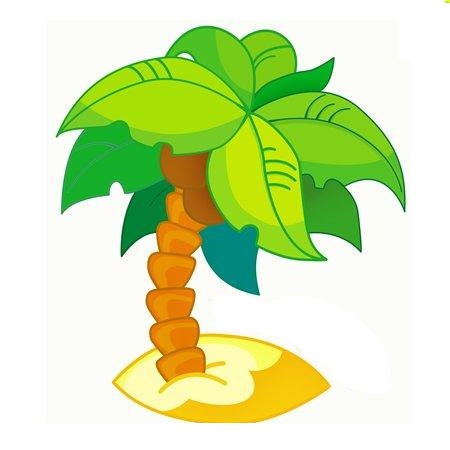 11
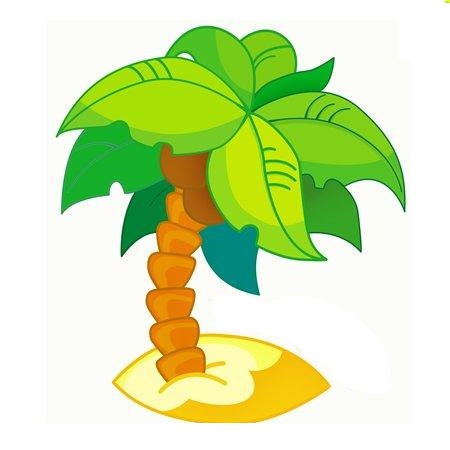 13
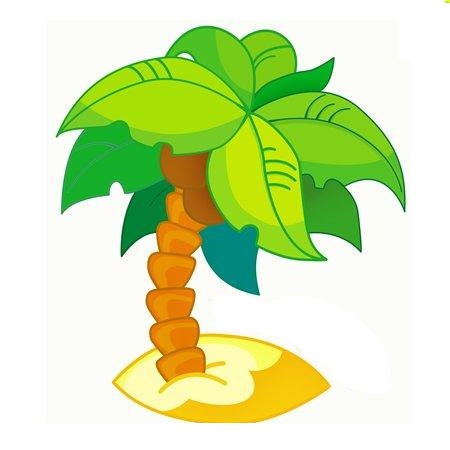 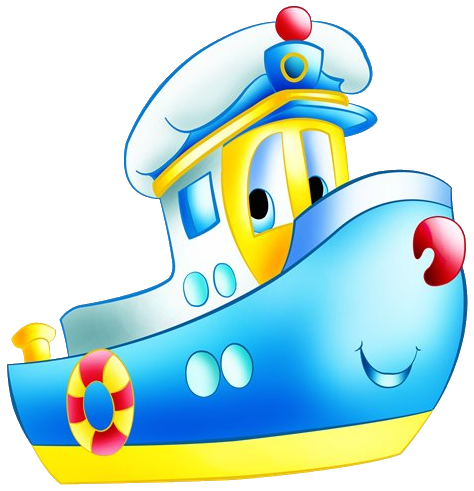 8+3
13
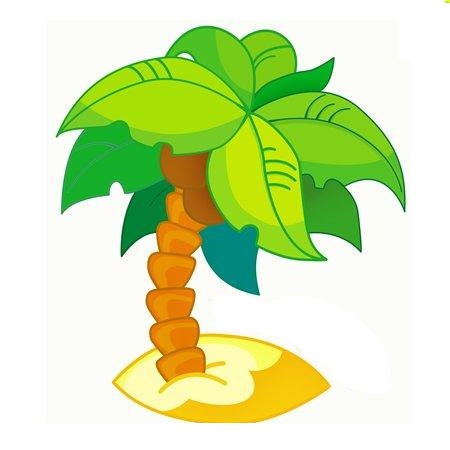 11
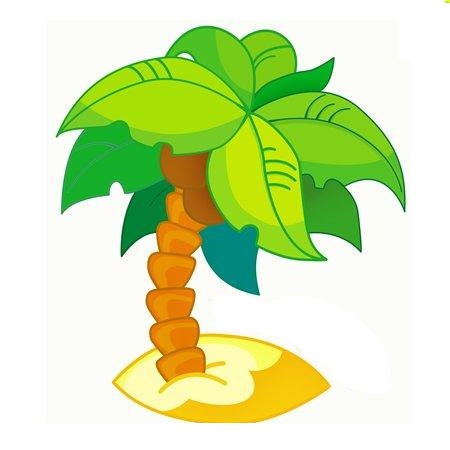 12
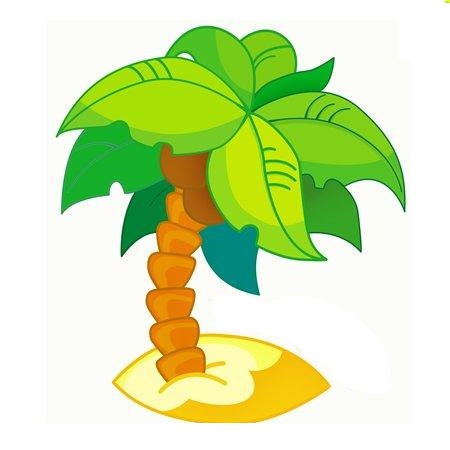 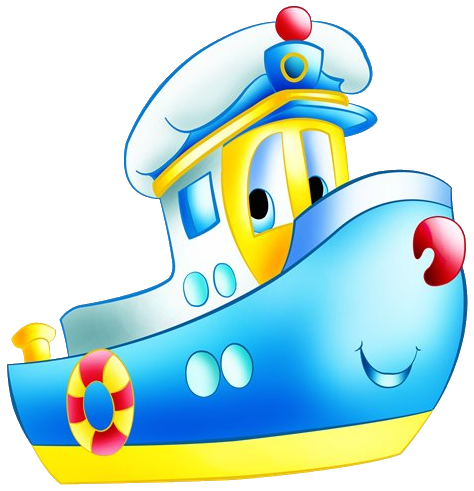 9+6
16
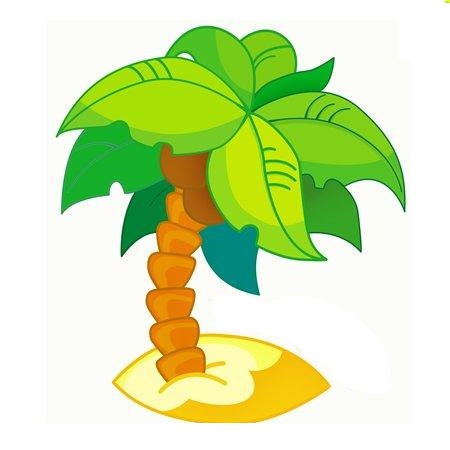 17
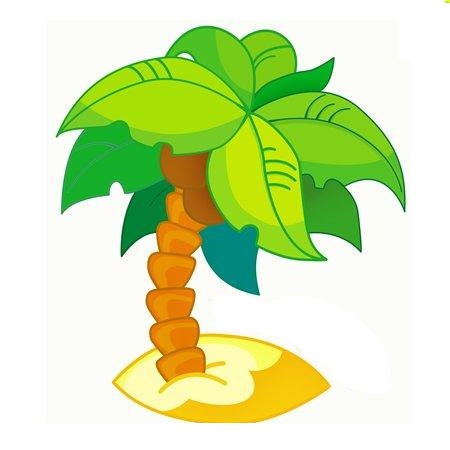 15
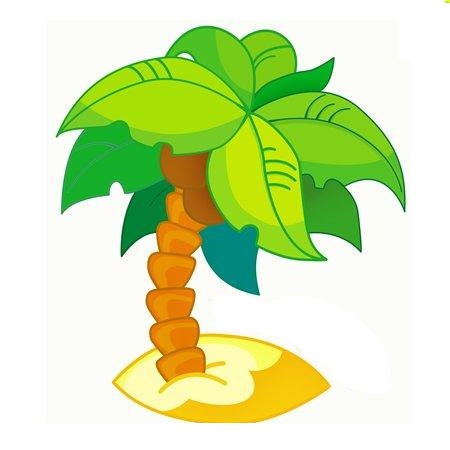 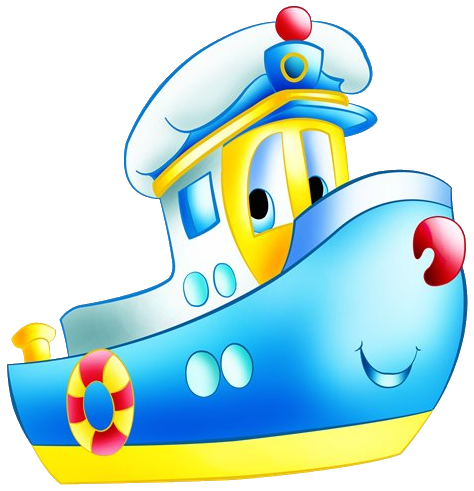 8+8
16
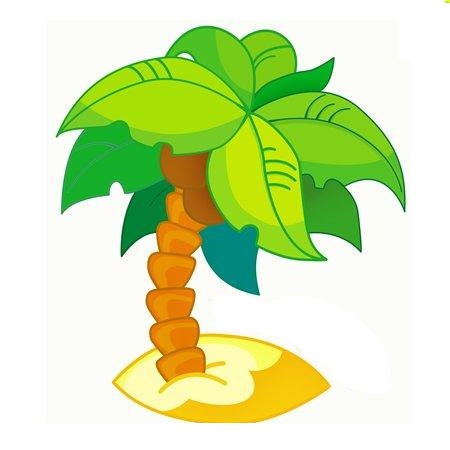 14
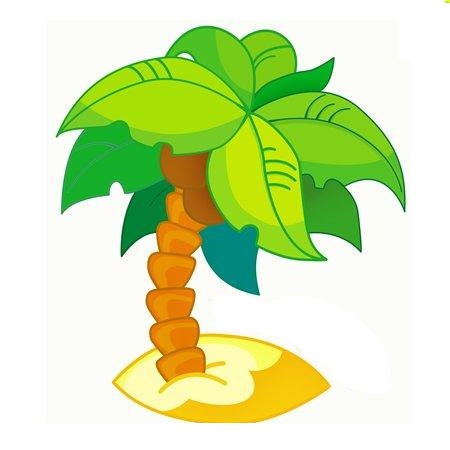 15
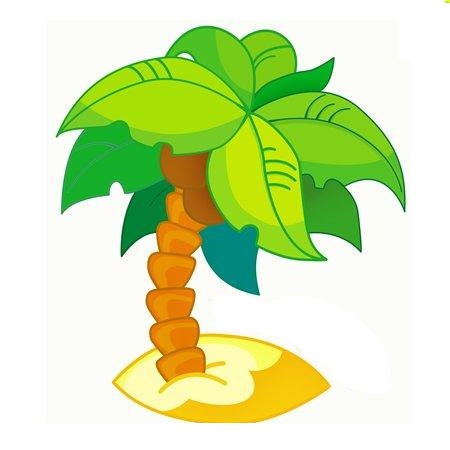 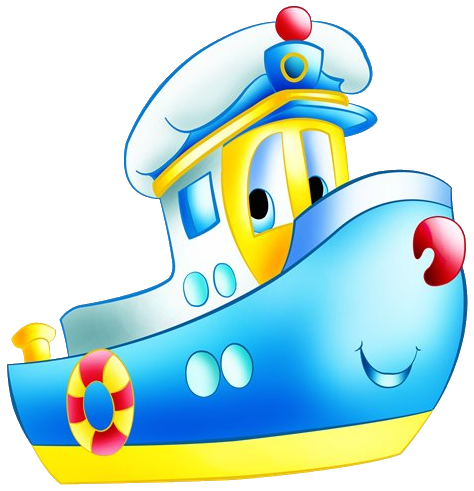 9+5
16
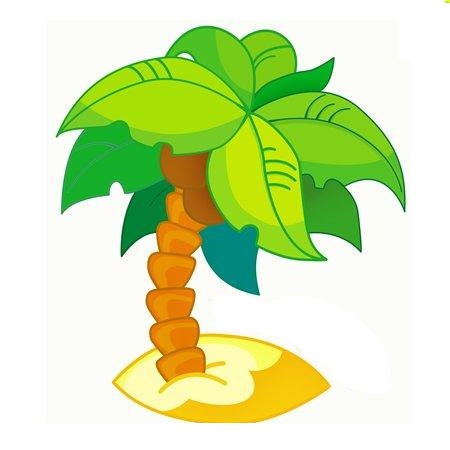 14
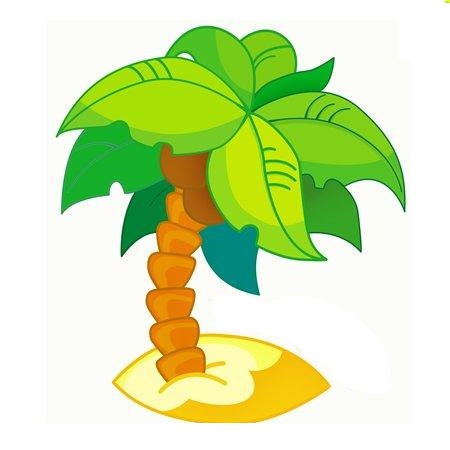 13
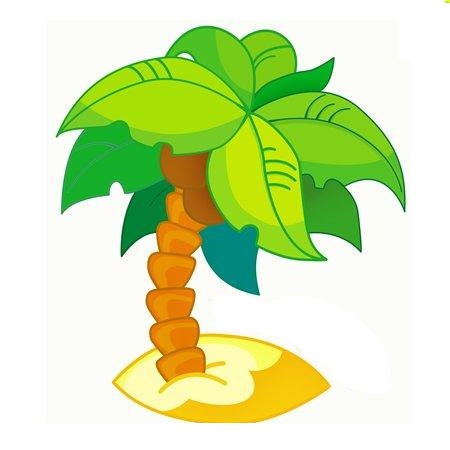 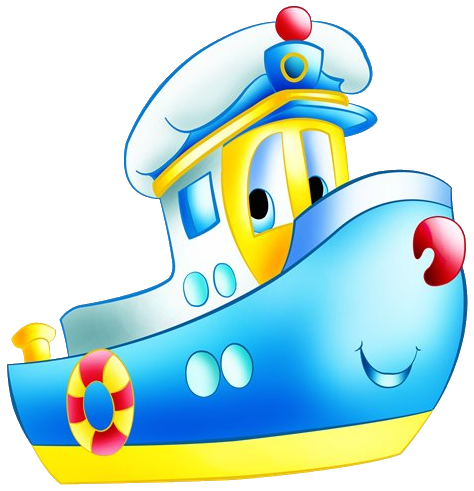 7+7
12
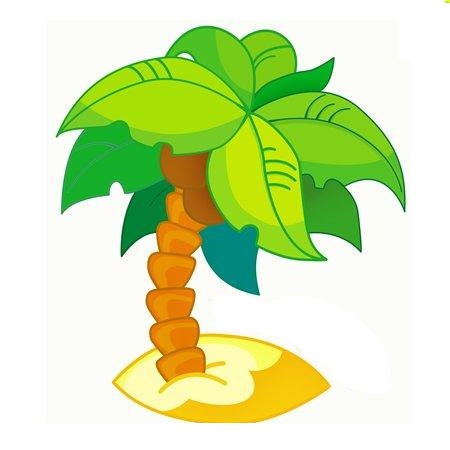 14
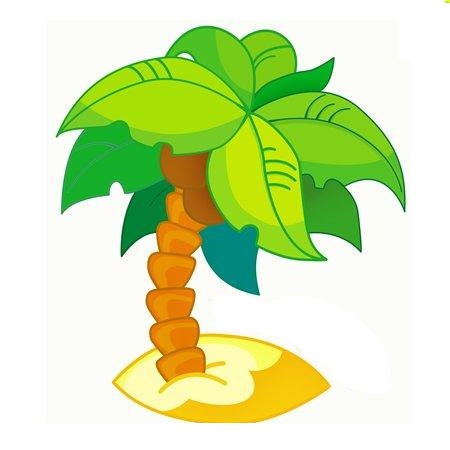 13
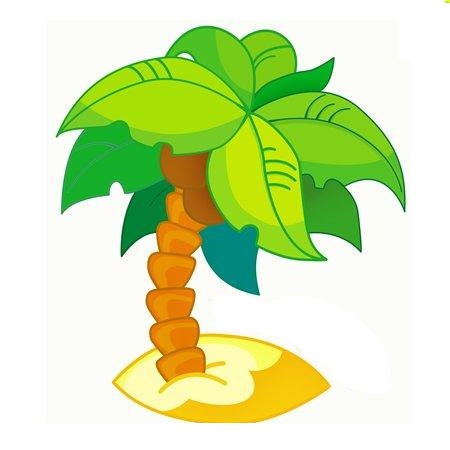 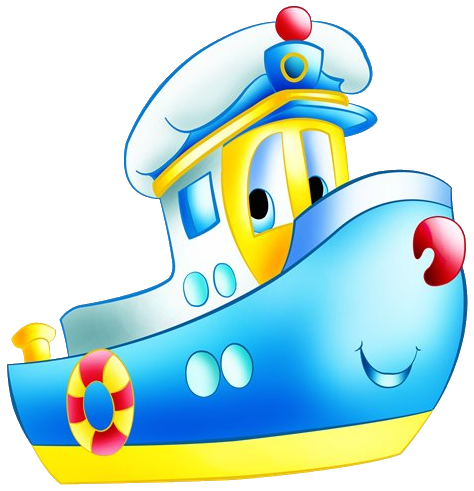 8+8
16
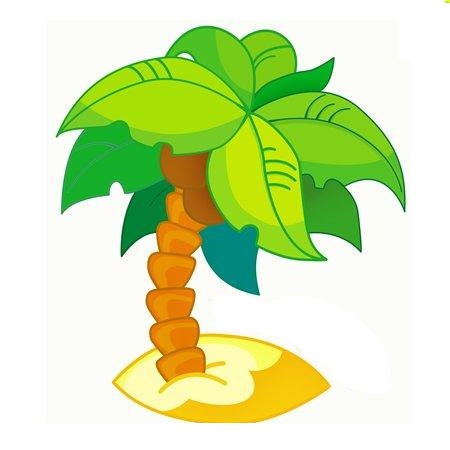 17
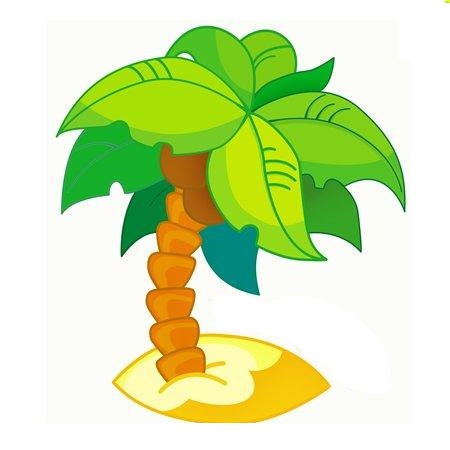 15
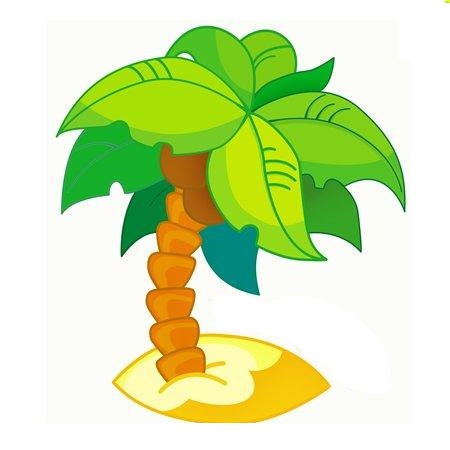 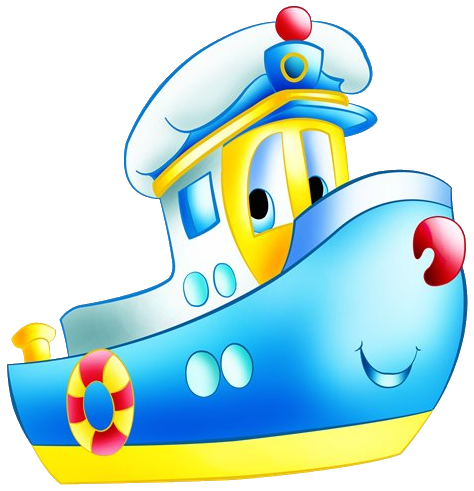 7+5
12
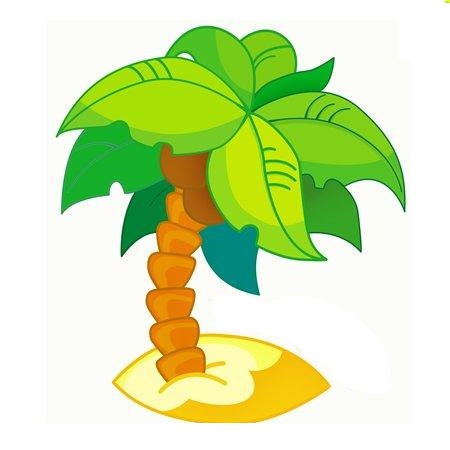 11
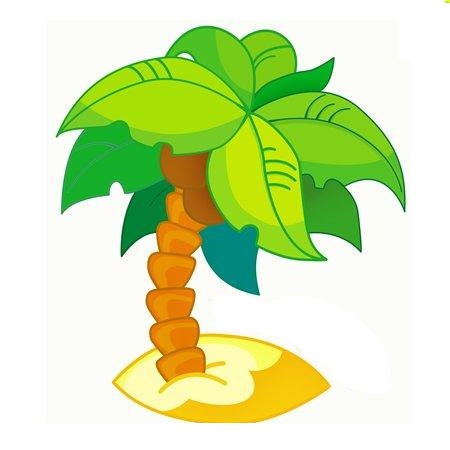 13
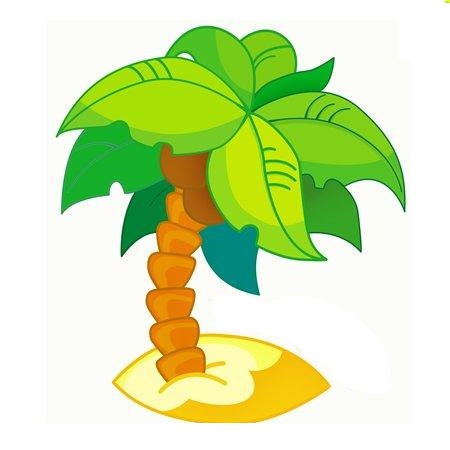 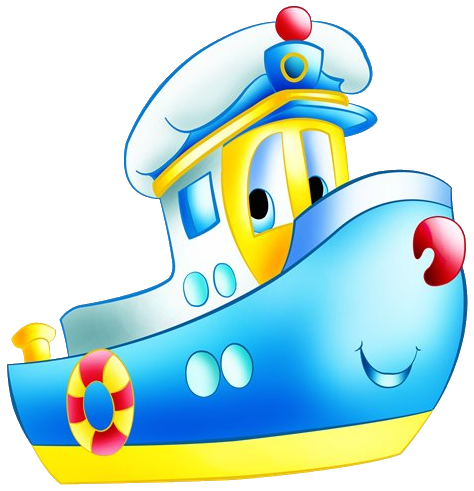 8+6
12
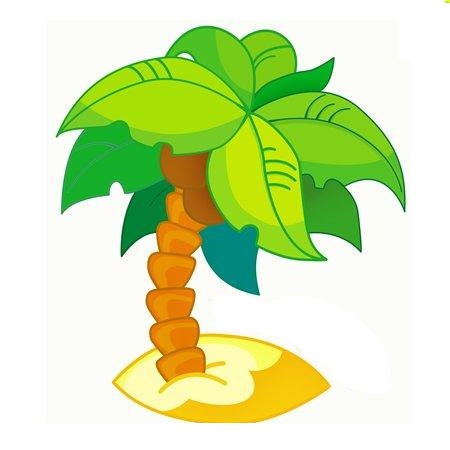 14
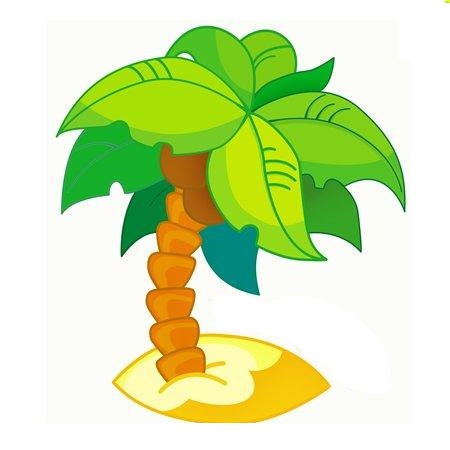 15
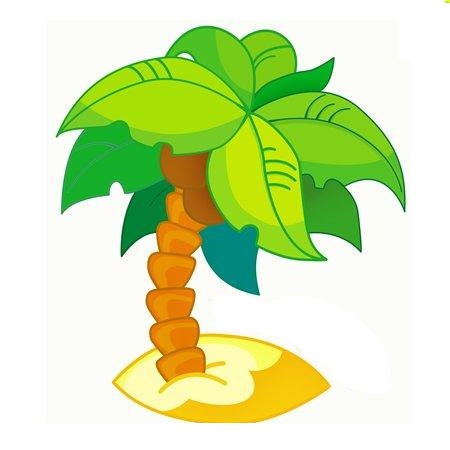 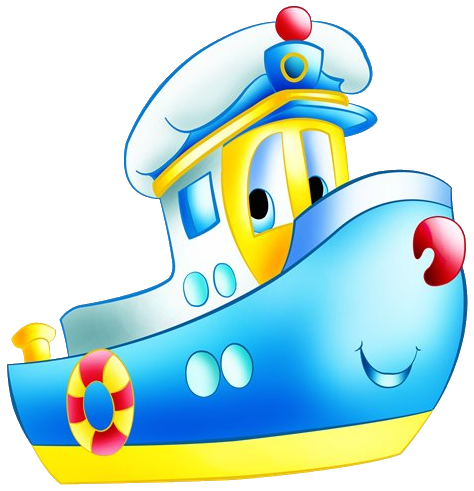 8+4
12
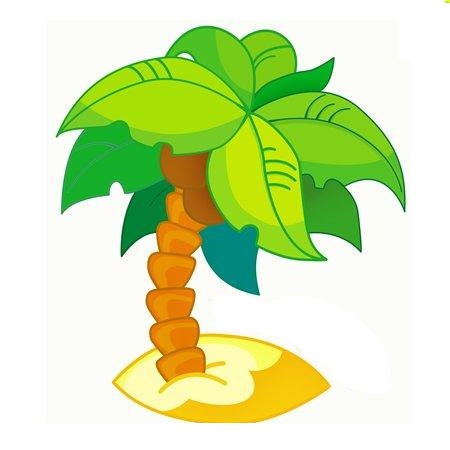 14
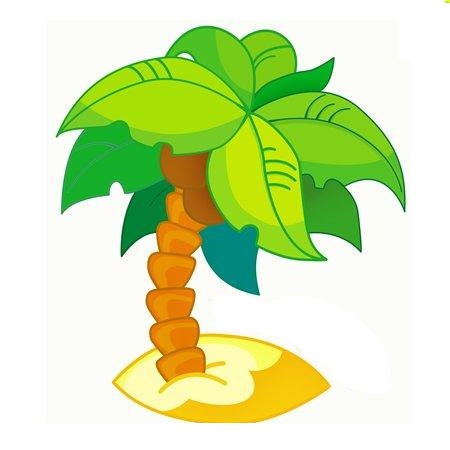 13
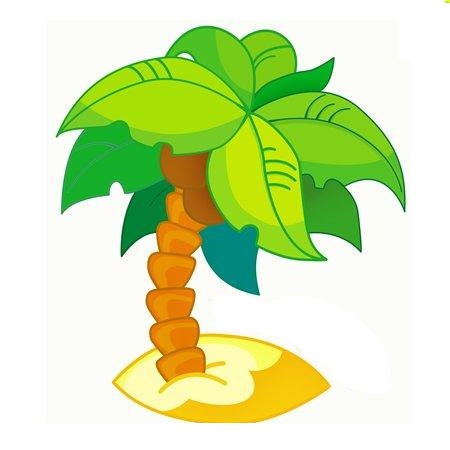 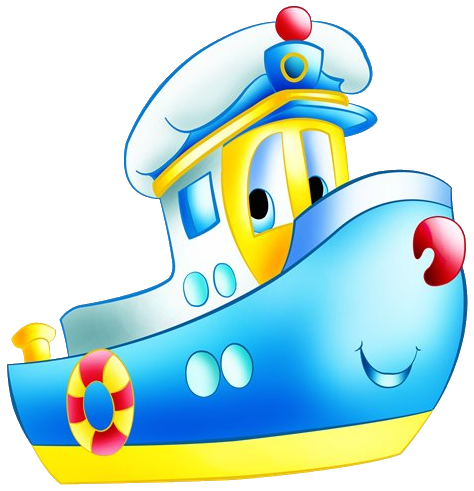 7+6
12
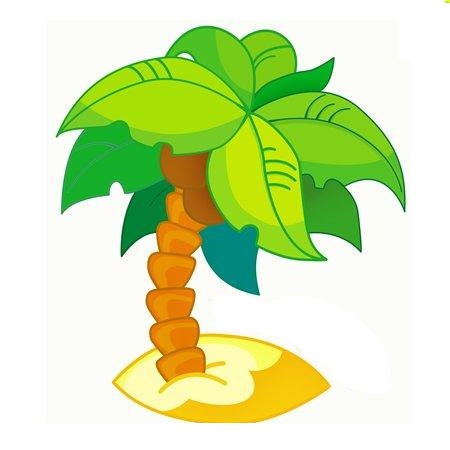 14
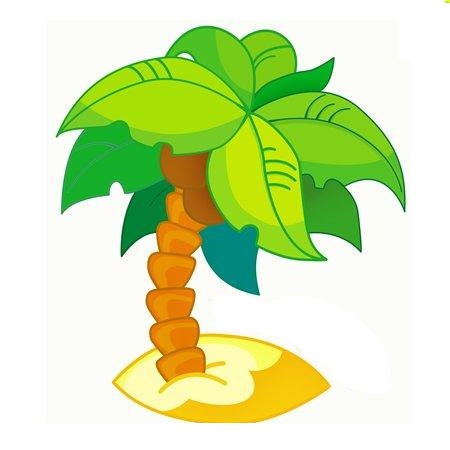 13
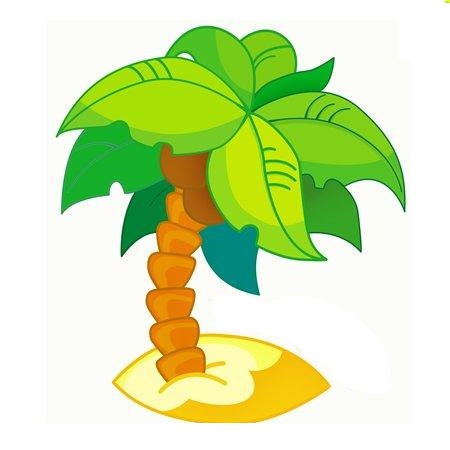 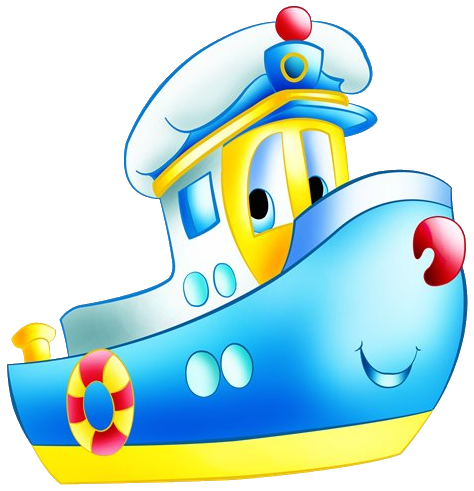 8+5
12
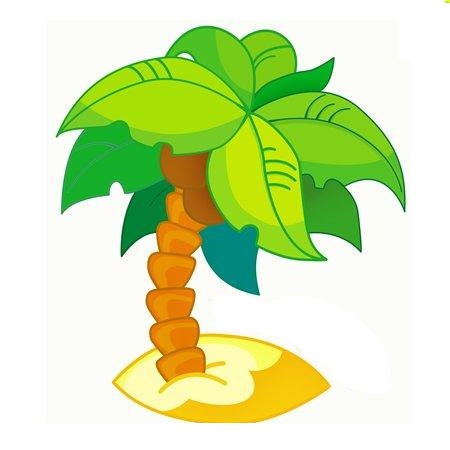 14
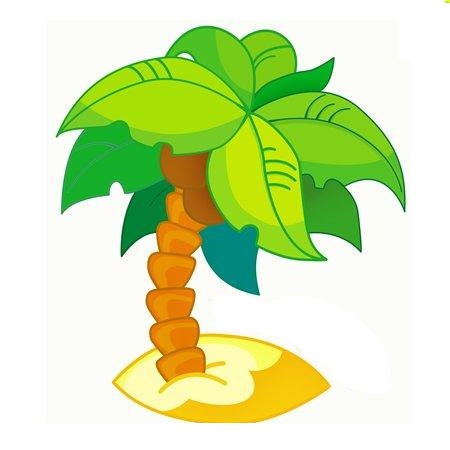 13
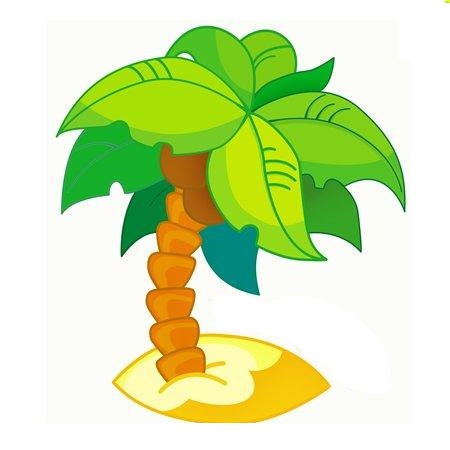 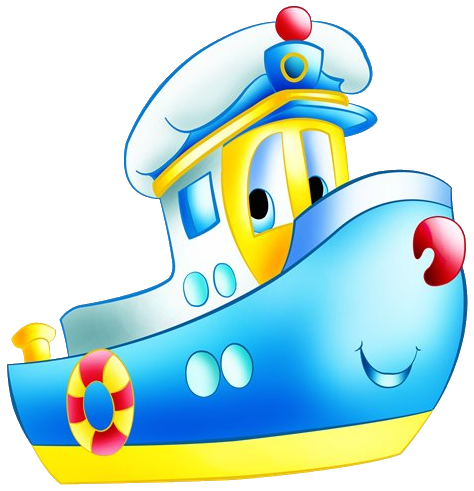 9+7
16
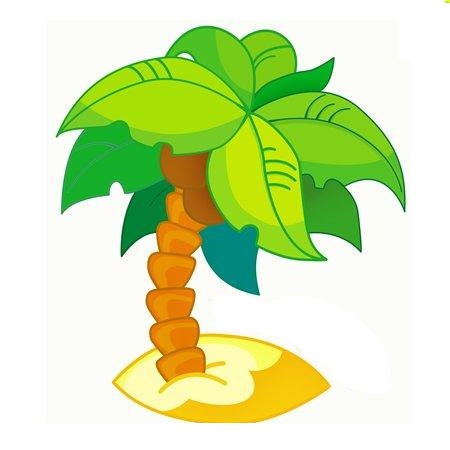 17
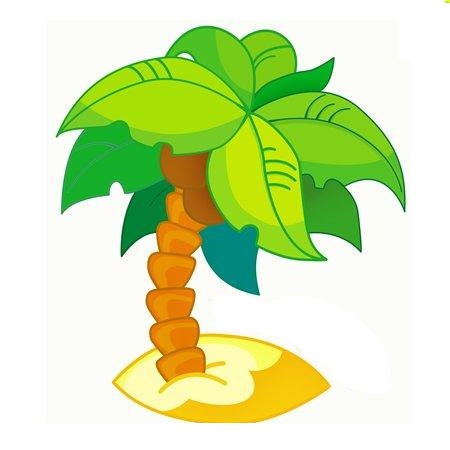 15
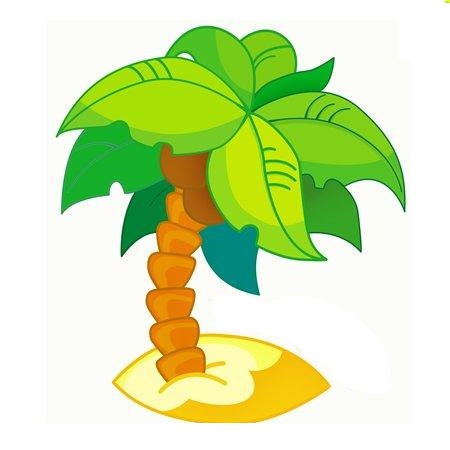 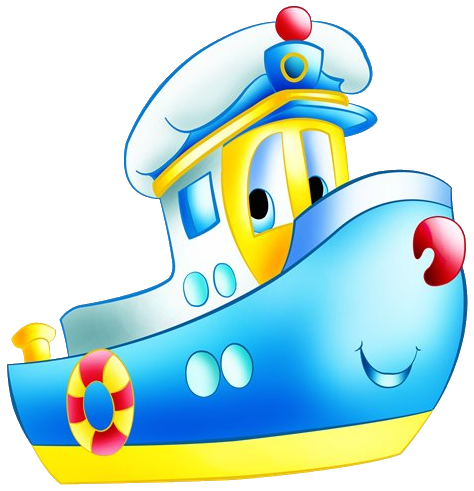 9+8
16
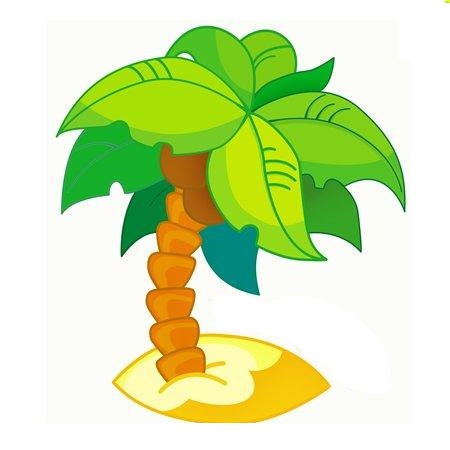 17
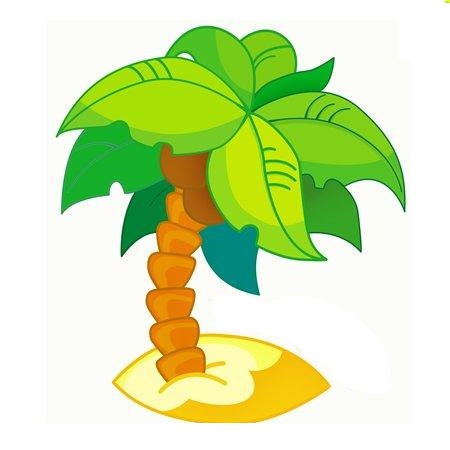 18
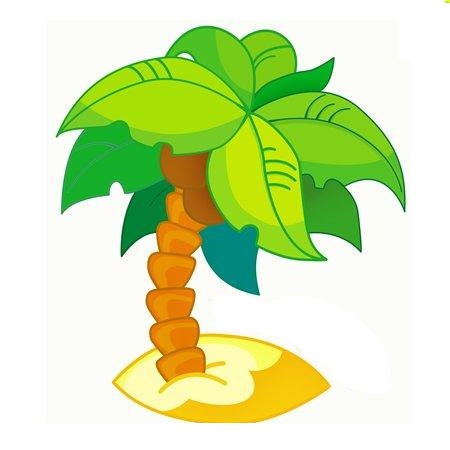 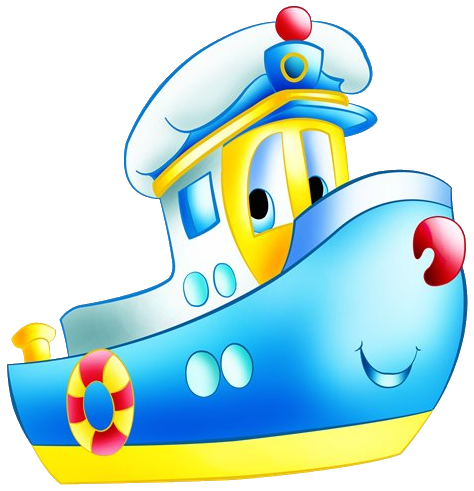 6+5
12
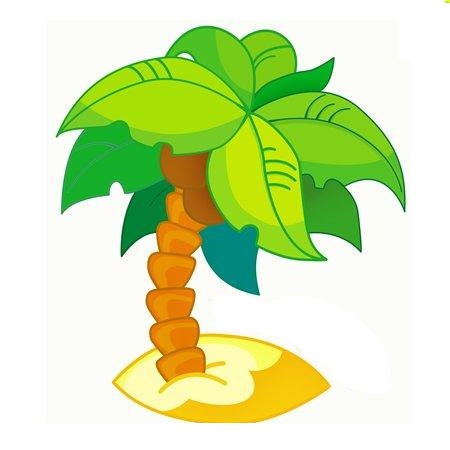 11
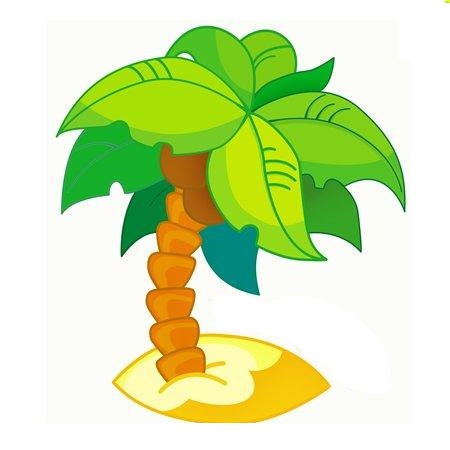 13
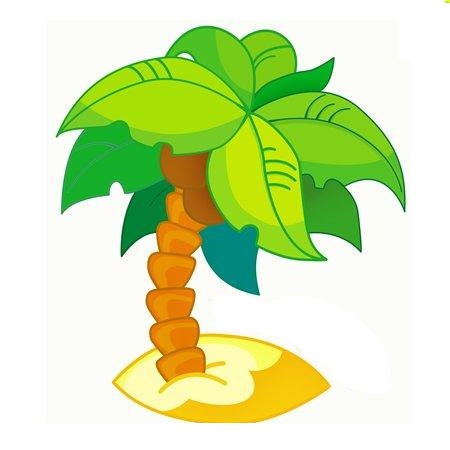 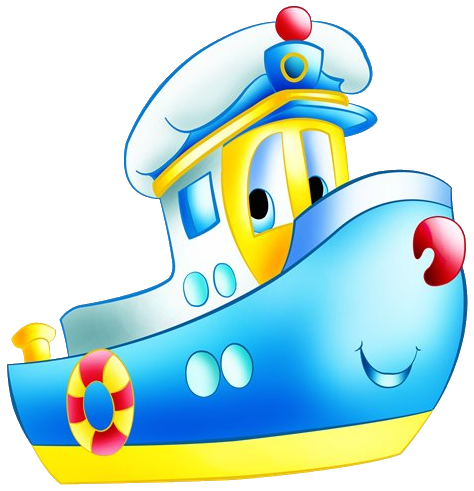 9+4
12
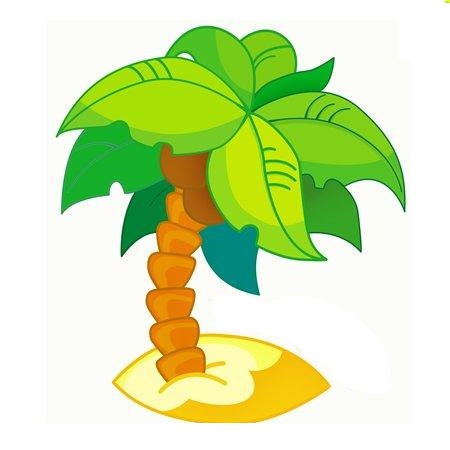 14
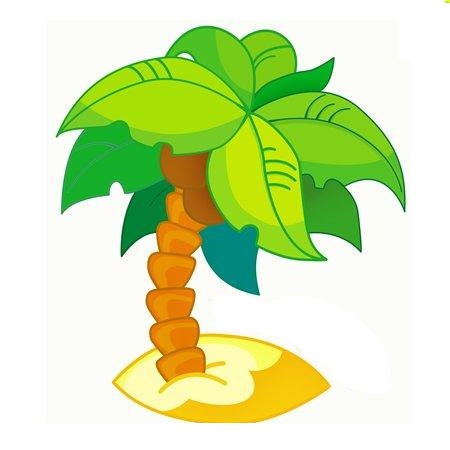 13
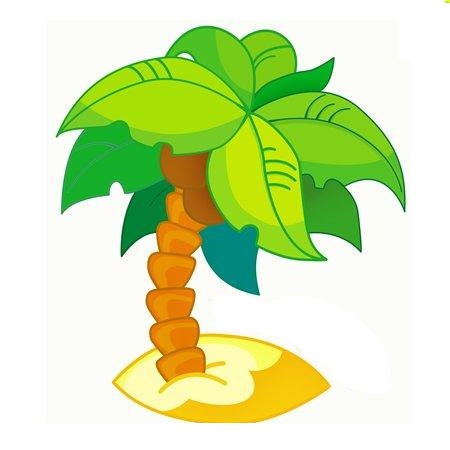 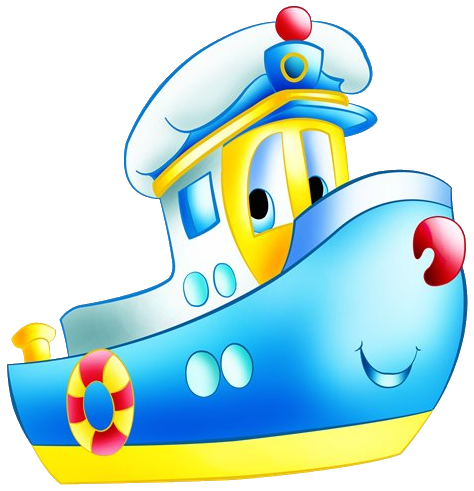 6+6
12
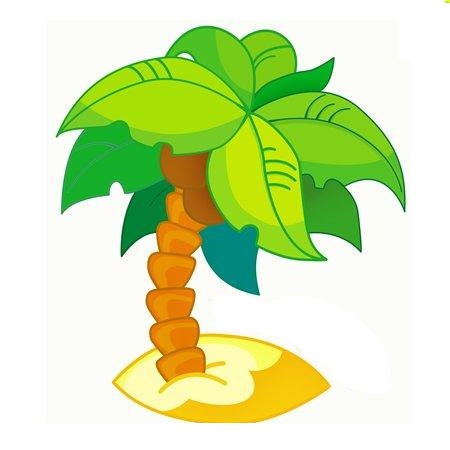 14
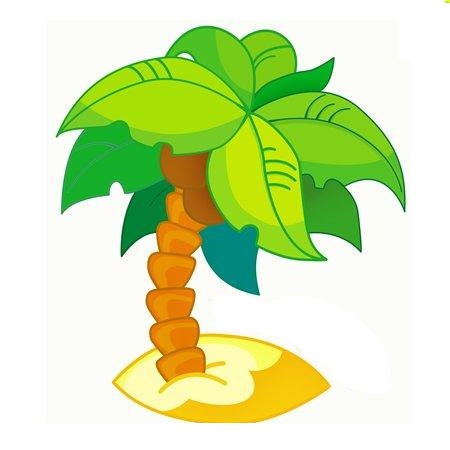 11
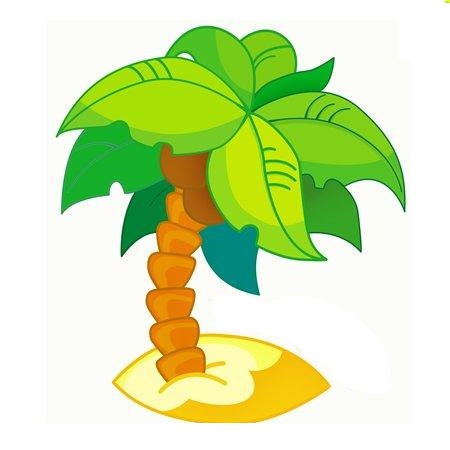 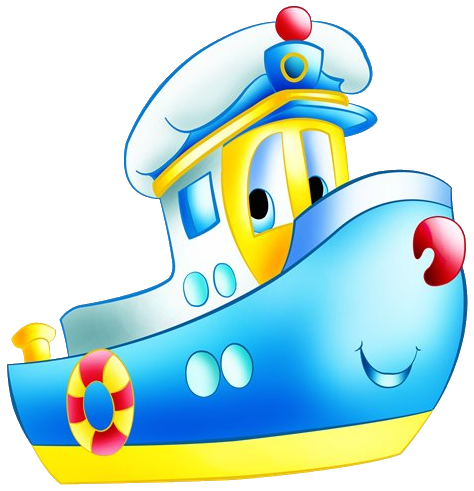 9+2
10
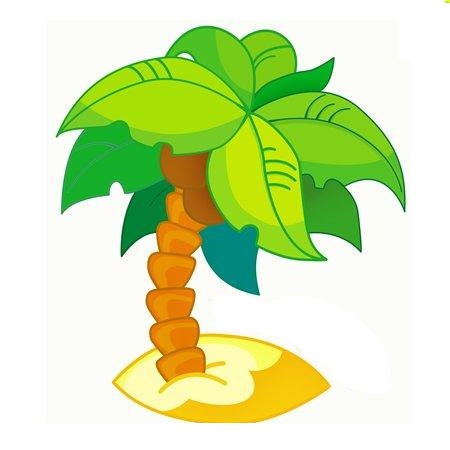 11
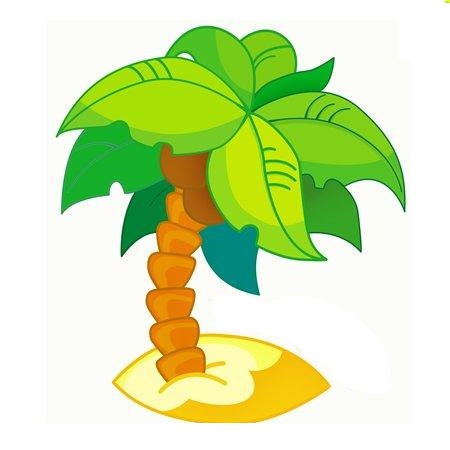 12
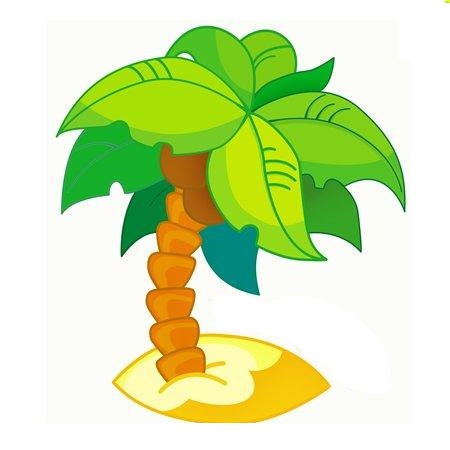 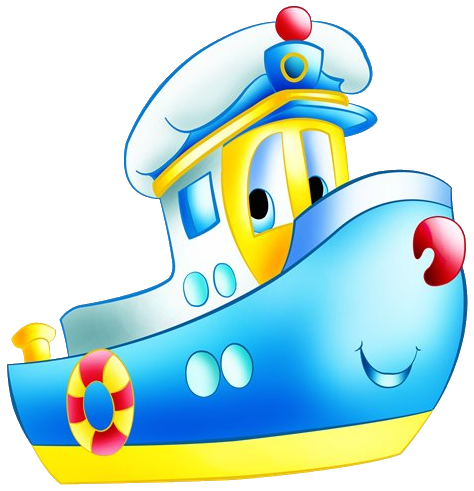 7+4
12
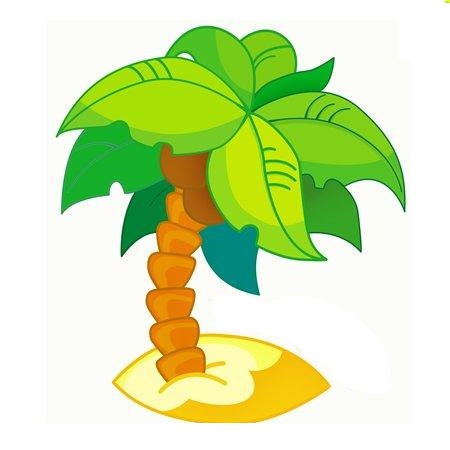 11
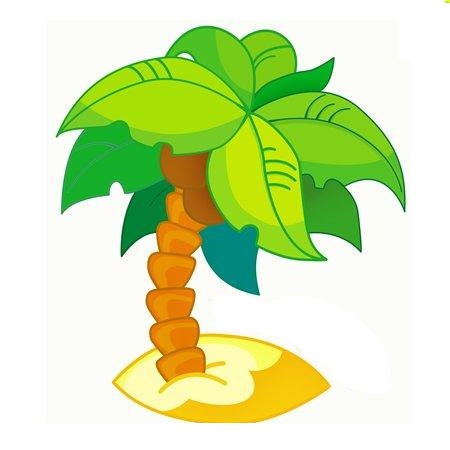 13
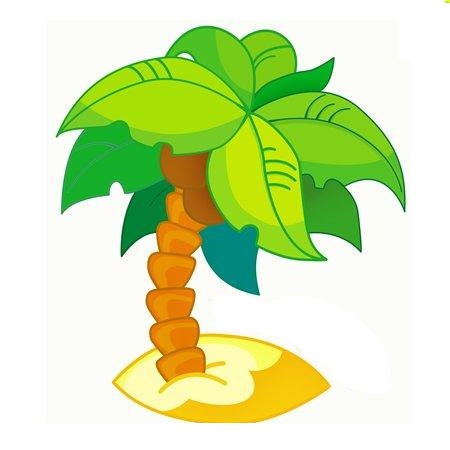 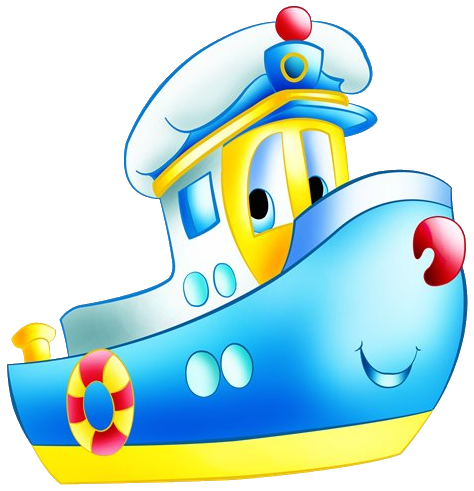 9+9
16
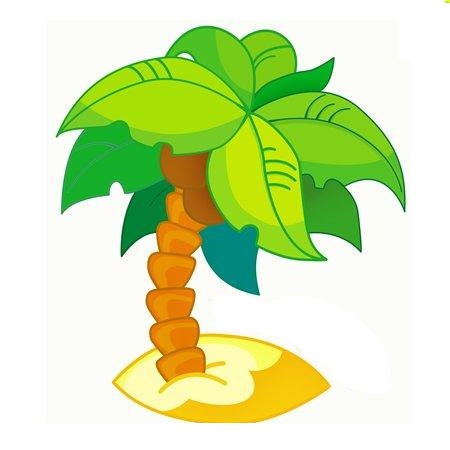 17
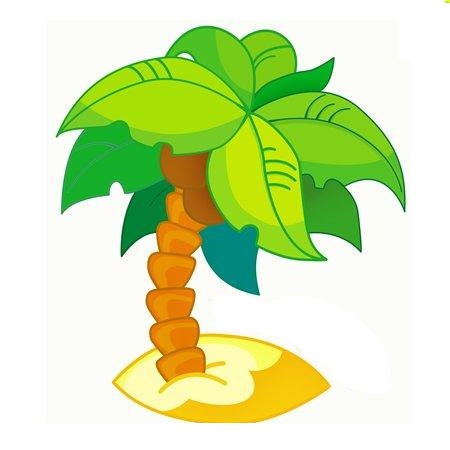 18
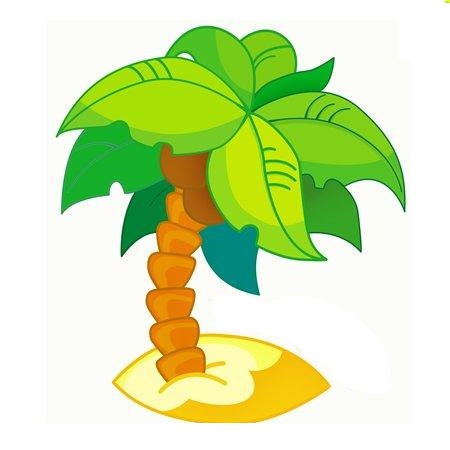 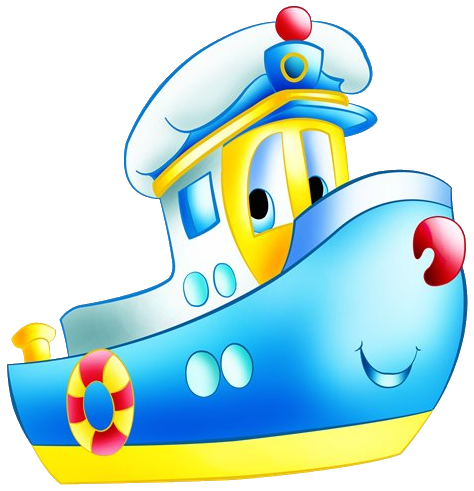 8+7
16
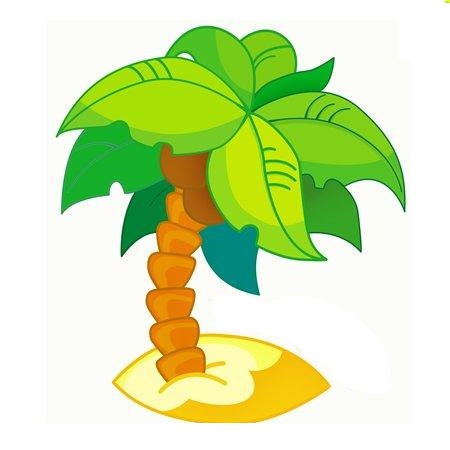 14
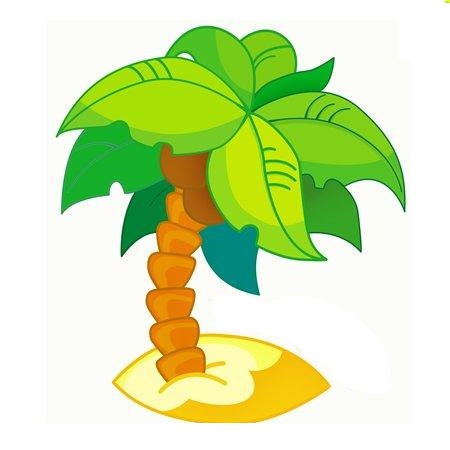 15
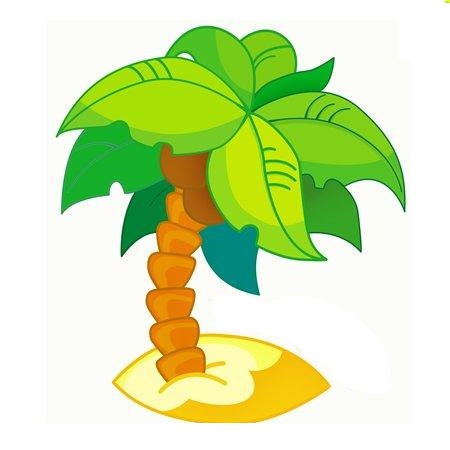 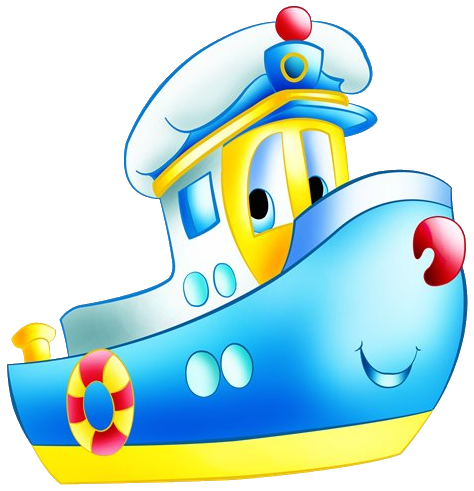 Ссылки:
Пальма: http://forum.materinstvo.ru/lofiversion/index.php/t1089150.html
Море: http://creative.su/items/15779a
Кораблик: http://www.liveinternet.ru/users/schamada/post148348132/